作文—愛的力量
前言
愛，是世上最美的一朵花，它能陪我們走過生命的幽谷，陪我們度過困頓與挫折。人間有愛，所以生命更圓滿。愛的故事能帶來正面的力量，能溫暖你我的心房。你見識過愛的力量嗎？看過關於愛的故事嗎？
題目：愛的力量
人間有愛，生命將更圓滿。一個微笑、一個擁抱、一句溫暖的話語、一股支持的力量……這些都是愛的行動。許多人因為有這些愛的陪伴，度過生命的幽谷。愛的故事能帶來正向的力量，溫暖你我的心房。請你觀察身邊的人，寫下一篇文章，分享愛的力量。
思考方向
⑴你聽過或經歷過哪些感人的事蹟？這些善心人士是誰？他們做了什麼善事？至少舉出兩個例子。可從報章雜誌、新聞、網路或書籍，蒐集散播溫情、助人為樂的故事。
⑵舉例時，增強人物、事件、情節的敘述與描寫，讓文章更有感染力。
⑶他們的事蹟對你或他人產生怎樣的影響？帶給你怎樣的感動或啟示？
⒈第一段先破題：「愛」有什麼樣的力量，能讓你我感受到什麼樣的溫暖與感動。
例如：愛的力量溫暖永恆！
⒉你聽過或經歷過哪些感人的事蹟？
例如：從災難事件看到人們的付出。
⒊這些善心人士是誰？他們做了什麼事？過程是如何？產生了什麼結果？至少舉出兩個例子。可從報章雜誌、新聞、網路或書籍，蒐集散播溫情、助人為樂的故事。舉例時，要增強人物、事件、情的敘述與描寫，讓文章更有感染力。
＊小提醒：這些舉出事蹟要和主旨相符，
  例如：愛的力量溫暖永恆，就要舉出相關
  的例子。
寫作計畫
無名英雄
陳樹菊
累積賣菜的捐款
默默行善、為民服務
全球百大最具影響力人物
使世界更美好
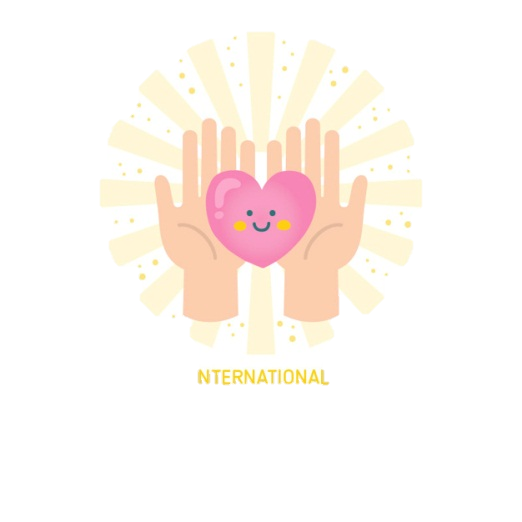 ⒋他們的事蹟對你或他人產生什麼影響？帶給你什麼樣的感動或啟示？看到這些故事，我（大家）覺得（知道、學到、感恩、受到的影響……）
例如：奉獻愛的方法很多。
⒌在我目前的能力範圍裡，我可以做些什麼？
例如：存錢、捐款、擔任志工、幫助別人。
⒍「我」（大家）從他們身上學到了什麼？
例如：把愛分享給別人會很快樂。
完成寫作大綱
寫作計畫
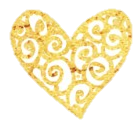 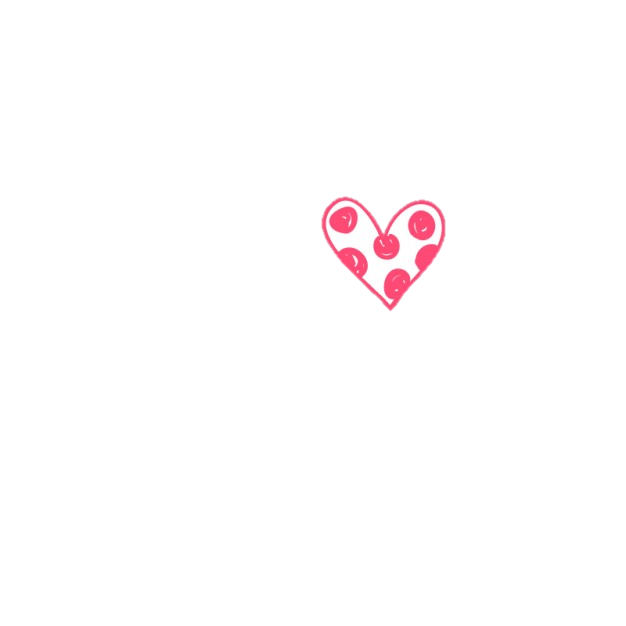 名言佳句
⒈施比受更有福。
⒉寧願做一個手心向下的人，而不是一個手心向上的人。
⒊愛是自然流溢出來的奉獻。
⒋人們的愉悅就是我的報酬。
⒌可以做一棵大樹，就不要只做一片葉子。
⒍人生的價值，並不是用時間，而是用深度去衡量的。
⒎心靈不在它生活的地方，但在它所愛的地方。
⒏愛的力量是和平，從不顧理性、成規和榮辱，它能使一切恐懼、震驚和痛苦在身受時化作甜蜜。（莎士比亞）
⒐愛，首先意味著奉獻，意味著把自己心靈的力量獻給所愛的人，為所愛的人創造幸福。
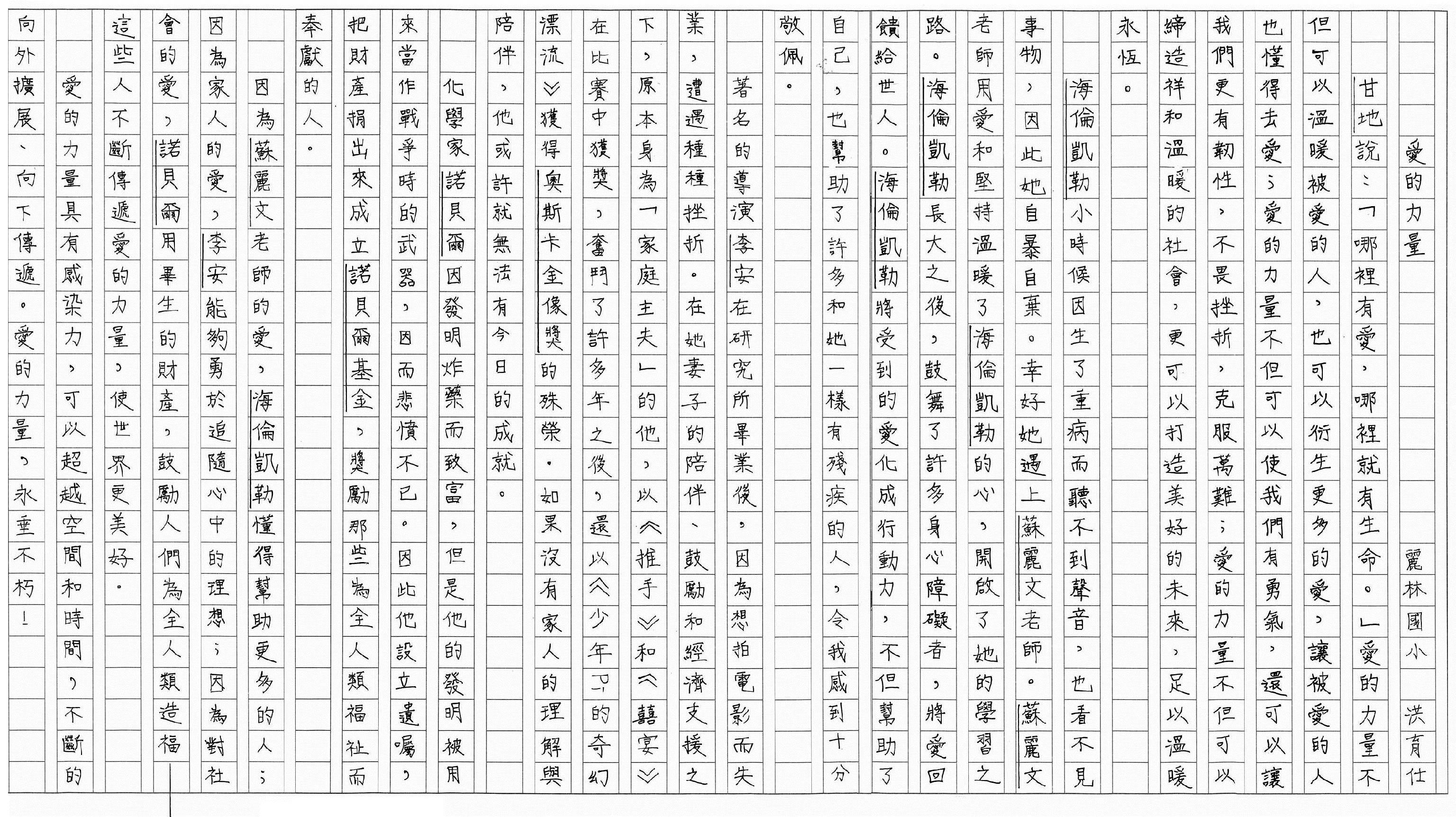